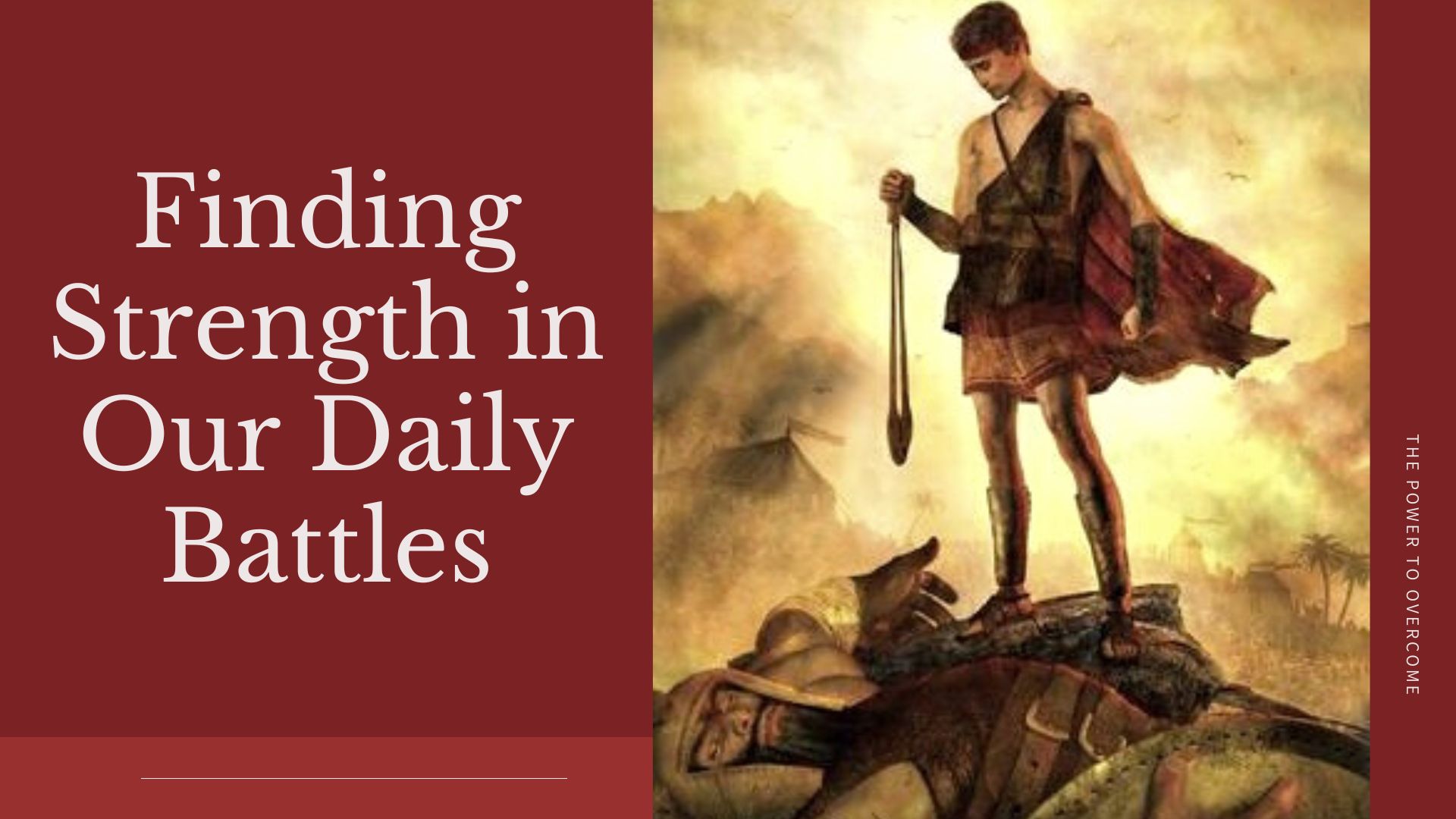 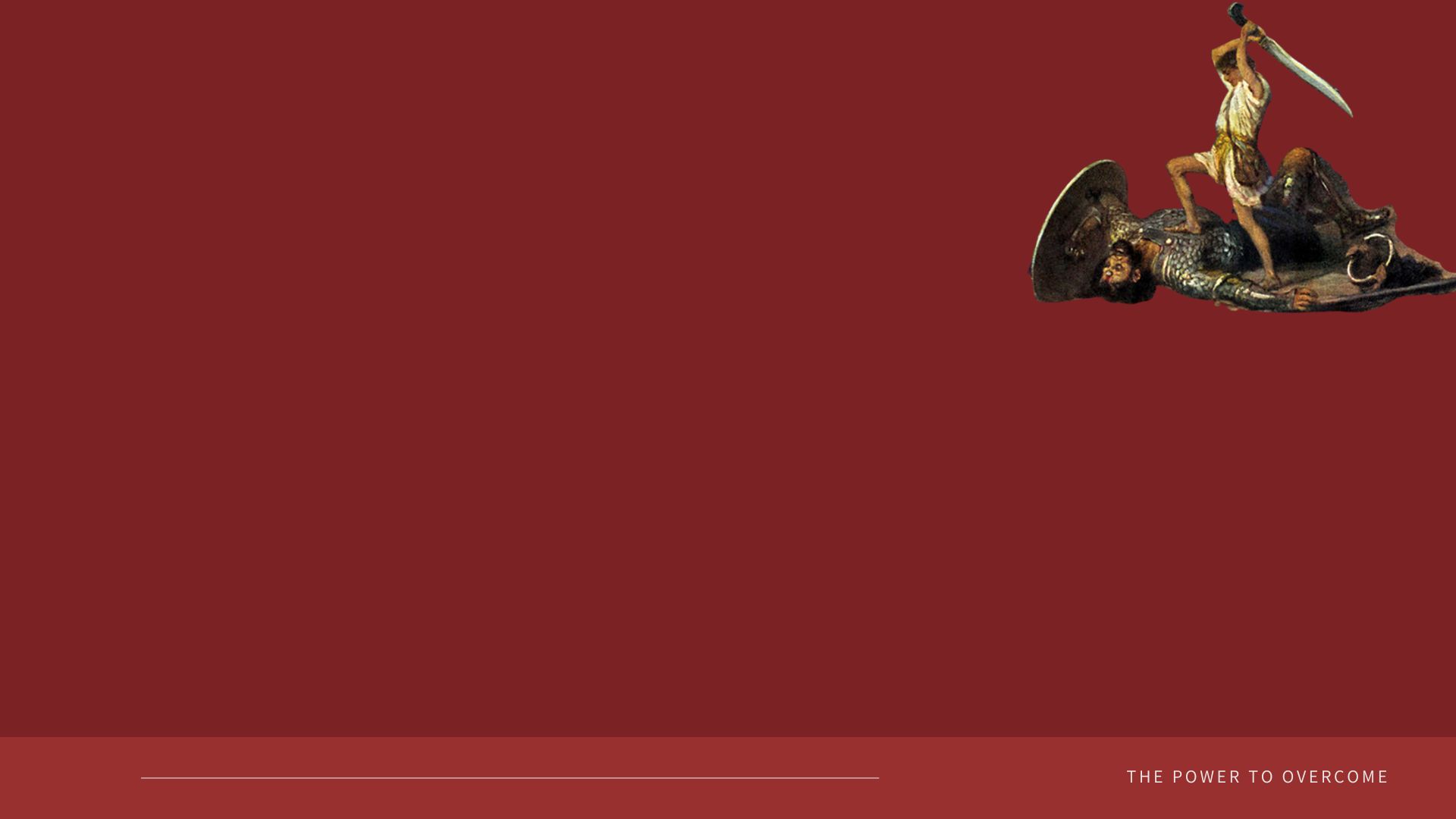 Where did David get his courage to conquer Goliath?
From his own personal experiences.                                               1 Sam. 17:31-37
God prepares us for the greater trials of life by having us go through the smaller difficulties. James 1:2-4
God always provides the way to overcome.                      1 Cor. 10:13; 2 Pet. 2:7-9 
David showed this confidence in God.                                           1 Sam. 17:45-47
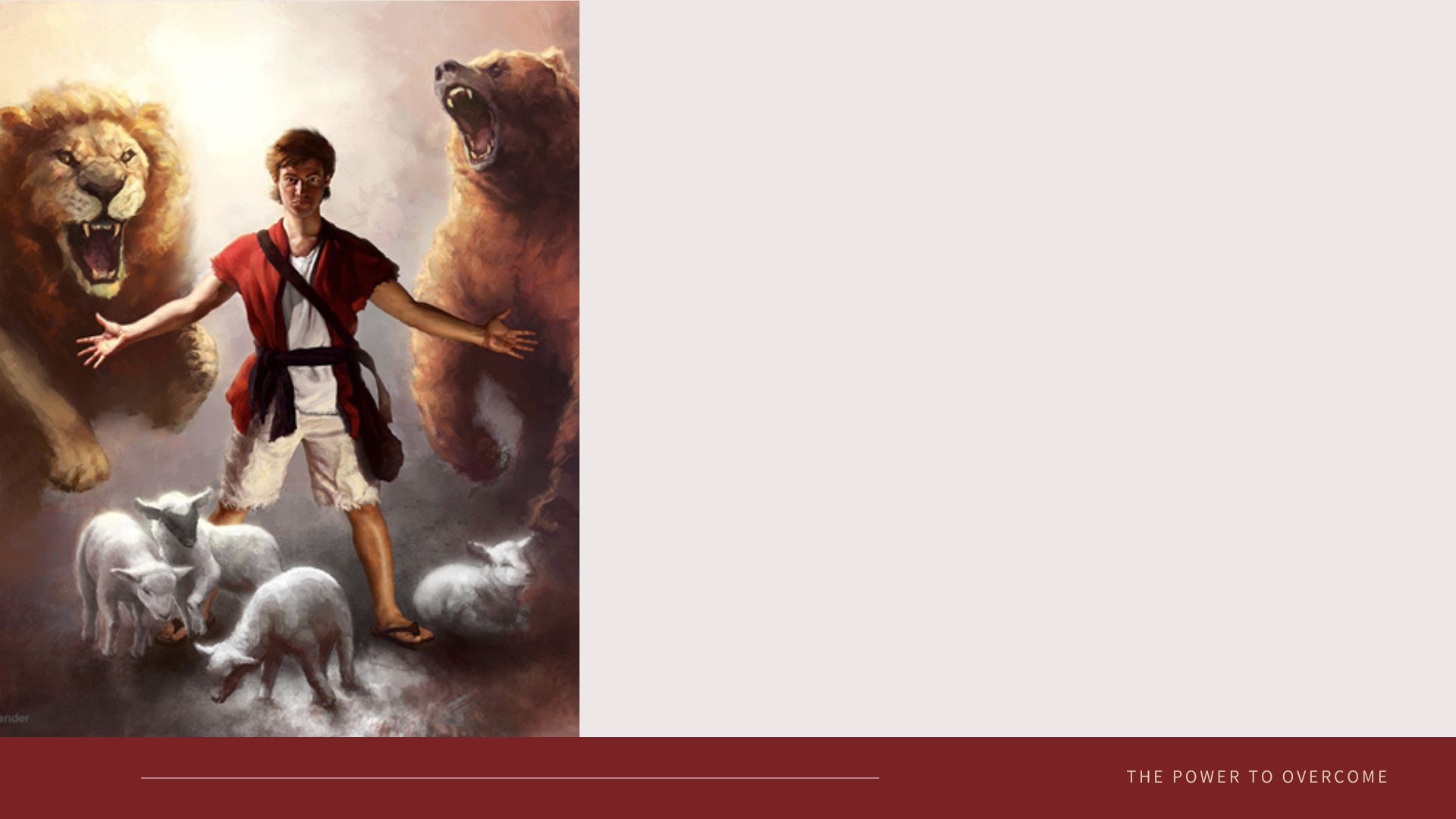 What are some battles WE  must face?
Addictions. Cf. 1 Cor. 6:12;                      Gal. 5:19-21; Eph. 5:18; 1 Cor. 6:9-10 
Stress and anxiety. Deut. 31:8;              Isa. 26:3; Matt. 26:34; Luke 12:6-7; Phil. 4:6-7 
Pure language. Eph. 4:29; Col. 4:6; James 3:2-12; Prov. 18:21